Модель итогового устного собеседования по русскому языку в 9 классе
Гаджидадаев Магомед Зайирбегович
руководитель ЦКО ДИРО
Нормативная база
Основные идеи
Экзаменатор-собеседник Функции:
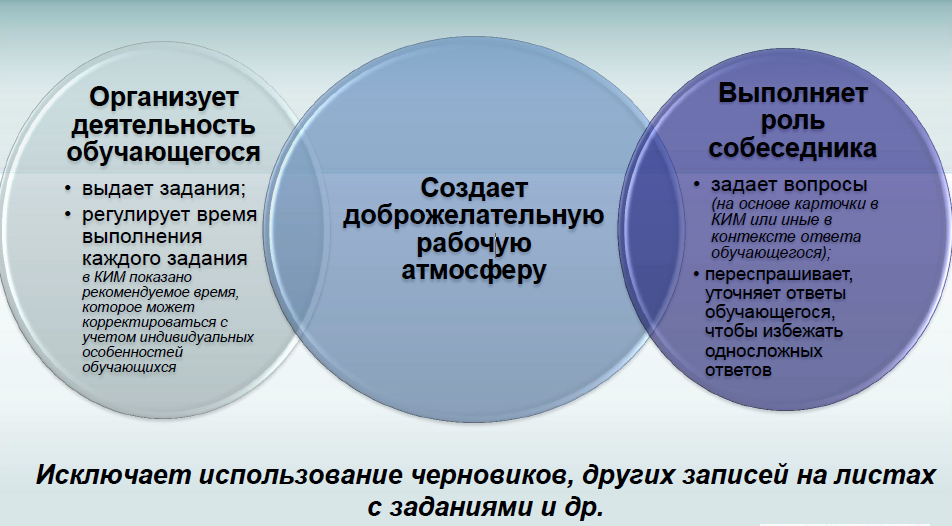 Эксперт (эксперт - экзаменатор)
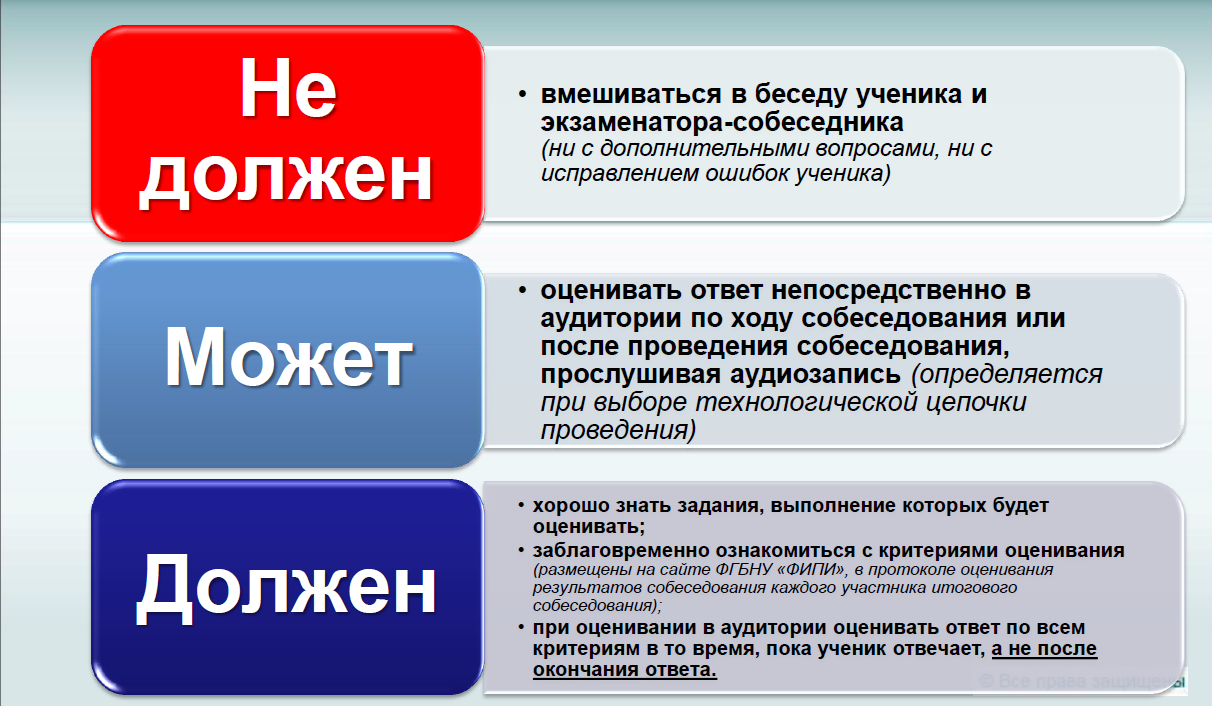 Процедура проведения
7. Сопровождение участников на урок или выход из ОО
Процедура проведения
Доставка материалов ИС
Скачивание тем с портала
topic-9.rustest.ru 
1.	Переход пользователя на уровне ОО на портал 
2.	Выбор федерального округа, для которого необходимо скачать файлы с темами 
3.	Выбор субъекта Российской Федерации, для которого необходимо скачать файлы с темами 
4.	Скачивание файлов с темами с портала 
5.	Скаченные файлы с темами в формате *pdf сохраняются, распечатываются на том же компьютере или переносятся на съёмном носителе на другой компьютер с подключённым принтером.
Кадры
Расчет ресурсов
Техника
Документы
Завершение
ПО для потоковой аудио записи
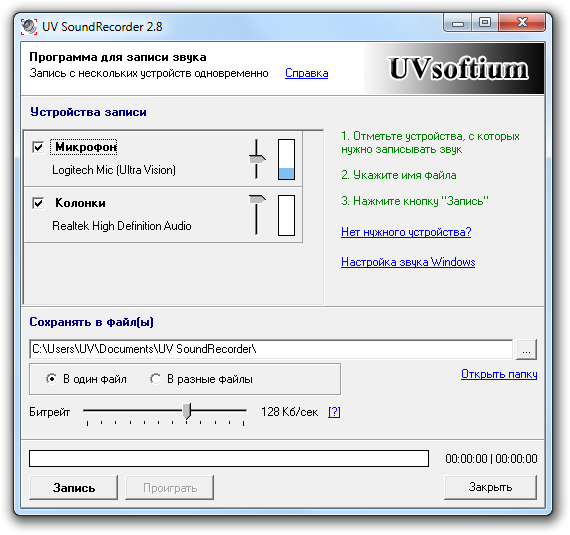 Использование функционала модуля
1.На уровне ОО обеспечивается установка ПО «Результаты итогового собеседования».
2.В ПО «Результаты итогового собеседования» загружается XML файл со списком участников:
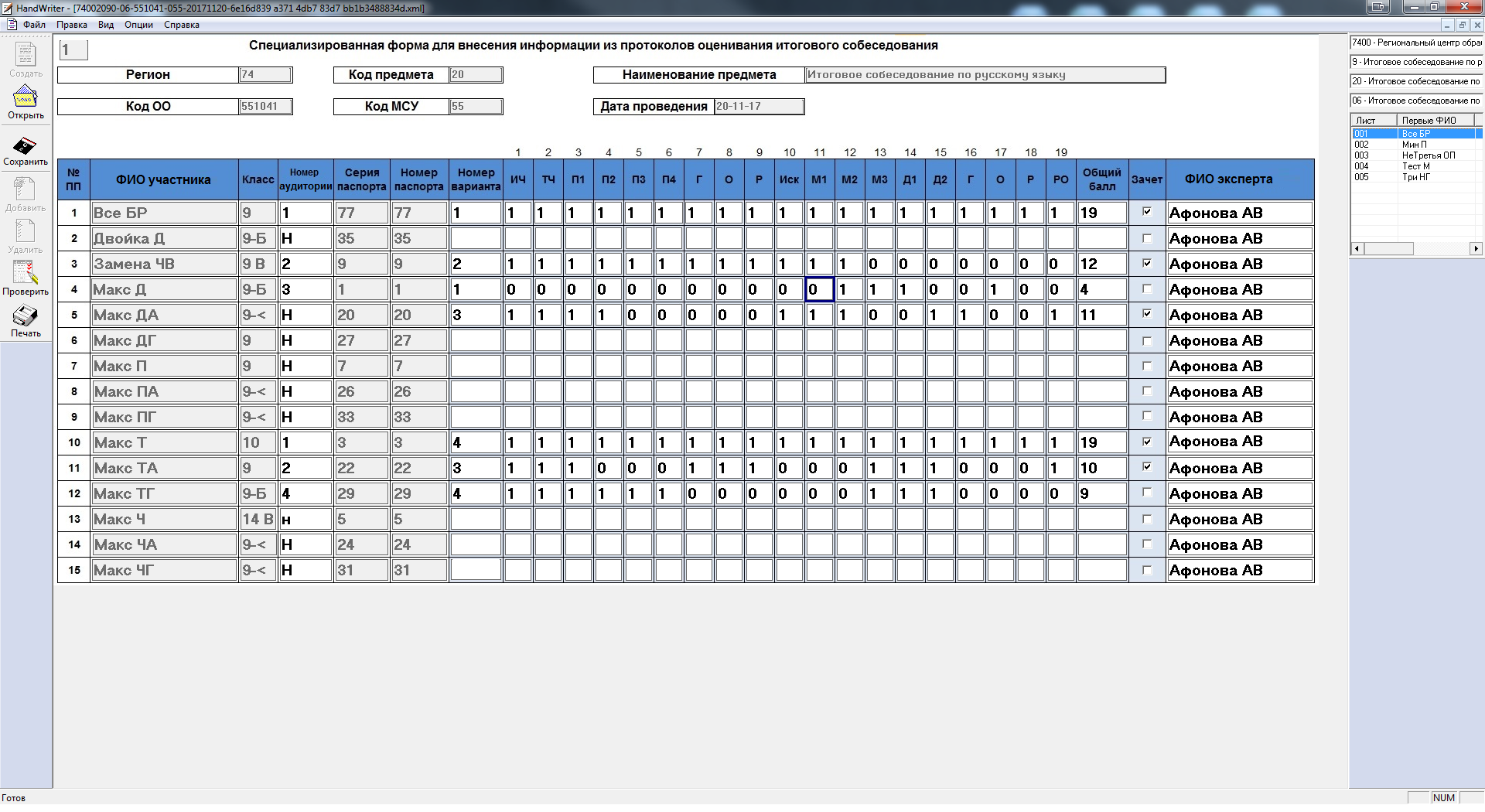 Внесение сведений о результатах
Технический специалист: 

1.используя ведомость учета проведения итогового собеседования в аудитории и протоколы экспертов для оценивания ответов участников итогового собеседования, переносит в форму: 
	―код ОО 
	―код МСУ 
	―номер кабинета 
	―ФИО эксперта 
	―номер варианта 
	―баллы согласно критериям оценивания 
	―общий балл 
	―метку зачет/незачет; 
2.сохраняет итоги в специальном XML формате.
контакты